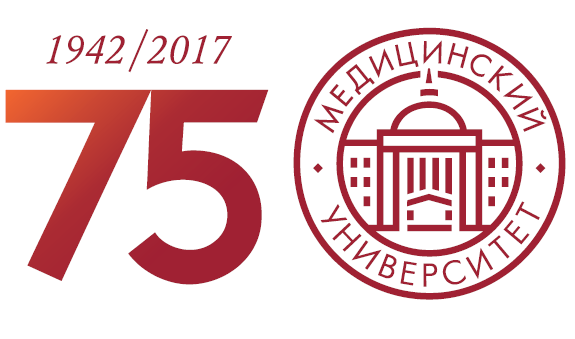 ФГБОУ ВО "Красноярский государственный медицинский университет имени профессора В.Ф. Войно-Ясенецкого "Министерства Здравоохранения Российской Федерации
Кафедра инфекционных болезней и эпидемиологии с курсом ПО
Доклад на тему:
Вирус 
парагриппа
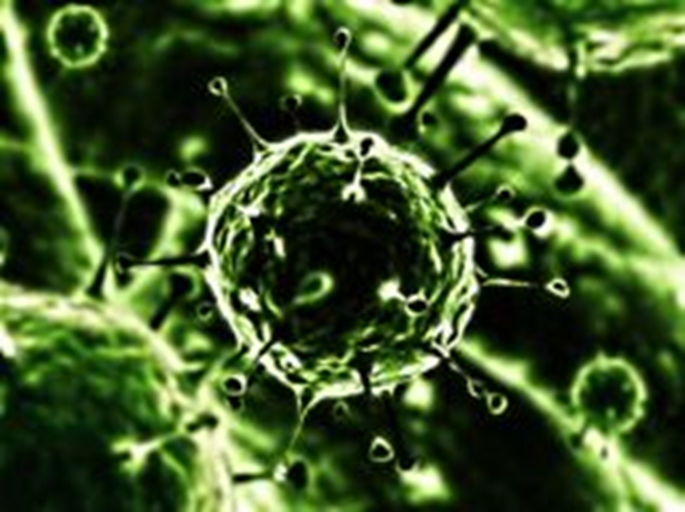 Выполнила: студентка 504 пед
Кичеева Вероника
Проверила: к.м.н. Зотина Галина Петровна
Красноярск 2018 год.
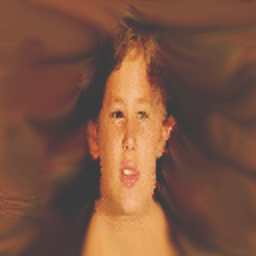 Структура заболеваемости:
 Острые респираторные вирусные инфекции (ОРВИ), в том числе и парагрипп, являются одной из наиболее частых причин патологии дыхательной системы у детей. В структуре ОРВИ парагрипп составляет 30%, а у детей до 3-х лет встречается еще чаще (50-70% в разные сезоны года). Заболевание распространено повсеместно, чаще его регистрируют в осенний и весенний периоды года. Дети, посещающие детские учреждения, заболевают в 3-4 раза чаще детей, воспитывающихся дома. Наиболее резко эта разница выявлена в группе детей первых 2 лет жизни (в 6-15 раз)
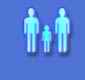 Эпидемиология
Резервуаром и источником: является больной человек.
Пути передачи: 
воздушно-капельный. 
контактно-бытовой путь (возможен).
Заболевание ШИРОКО распространено и ОЧЕНЬ контагиозно.
≈100% взрослых людей имеют АТ к вирусу парагриппа
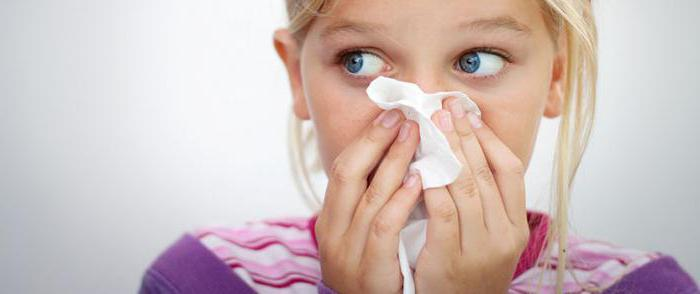 Патогенез
Воротами инфекции являются: слизистые оболочки респираторного тракта, особенно носа и гортани, где возникают выраженные воспалительные изменения. Глотка и трахея вовлекаются в процесс реже и в меньшей степени. Парагриппозные вирусы репродуцируются в клетках эпителия дыхательных путей, разрушая при этом сами клетки. Размножившиеся вирусы и продукты распада эпителиальных клеток частично проникают в кровь, способствуя развитию лихорадки и других симптомов интоксикации, которая при парагриппе слабо выражена. У детей из-за отека слизистой оболочки гортани и ее воспалительной инфильтрации может возникнуть синдром «ложного крупа». В возникновении пневмоний, как и при гриппе, существенную роль играет наслоившаяся бактериальная флора.
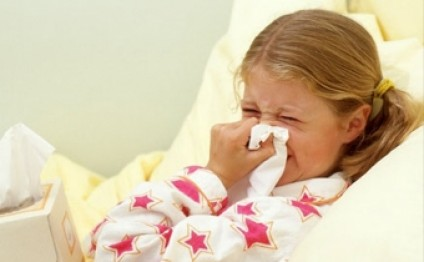 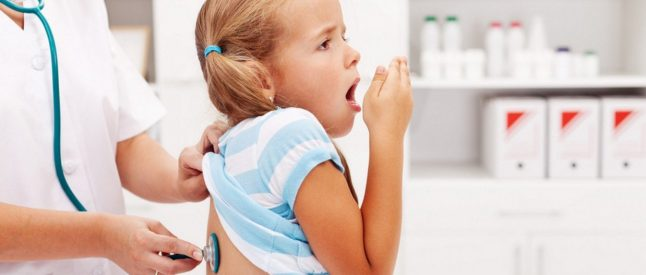 Лабораторная диагностика
В качестве исследуемого материала для диагностики используют глоточный смыв, либо мазок, взятый с помощью ватного тампона с задней стенки глотки, сыворотку крови.
Экспресс диагностика
Прямая РИФ со стандартными типовыми антисыворотками
Риноцитоскопия при окраске по Романовскому
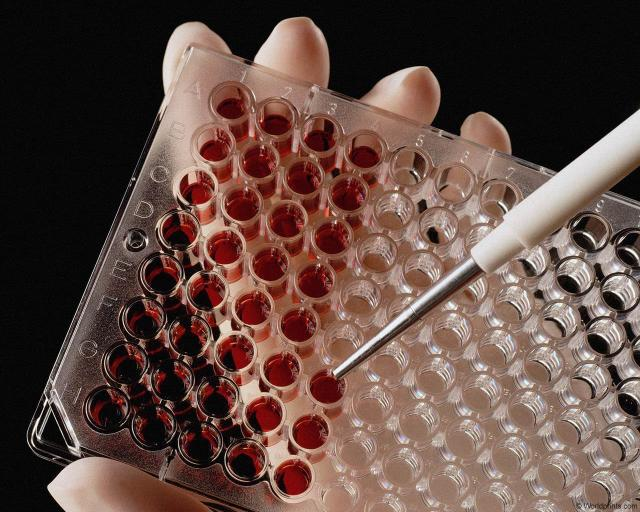 Вирусологический метод
Выделение вируса осуществляют в: в культуре клеток почек обезьян «МК-2» или эмбриона человека
Индикацию чаще всего проводят: с помощью реакции Гемадсорбции. Для этого к зараженным культурам клеток прибавляют эритроциты морской свинки или человека. Если клетки инфицированы вирусом парагриппа, они адсорбируют эритроциты. 
Идентификация осуществляется : с помощью иммунных сывороток в РТГАдс или РСК
Серодиагностика
Исследование парных проб сыворотки крови больного (интервал 10-14 дней) на наличие противовирусных антител в РТГА или РСК. Нарастание титра антител во второй сыворотке в 4 и более раз указывает на парагриппозную инфекцию.
Анализ крови: 
В крови больных неосложненным парагриппом--нормоцитоз или умеренная лейкопения.
 СОЭ не увеличина.
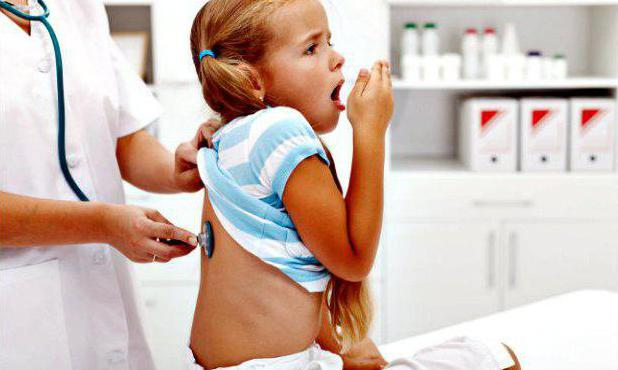 Благодарю за внимание.